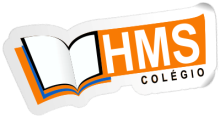 Matemática II – 8º ano              Profª.: Giselle
Soma das medidas dos ângulos externos de um polígono; pág.: 175.

A soma das medidas dos ângulos externos de um polígono qualquer é 360°.
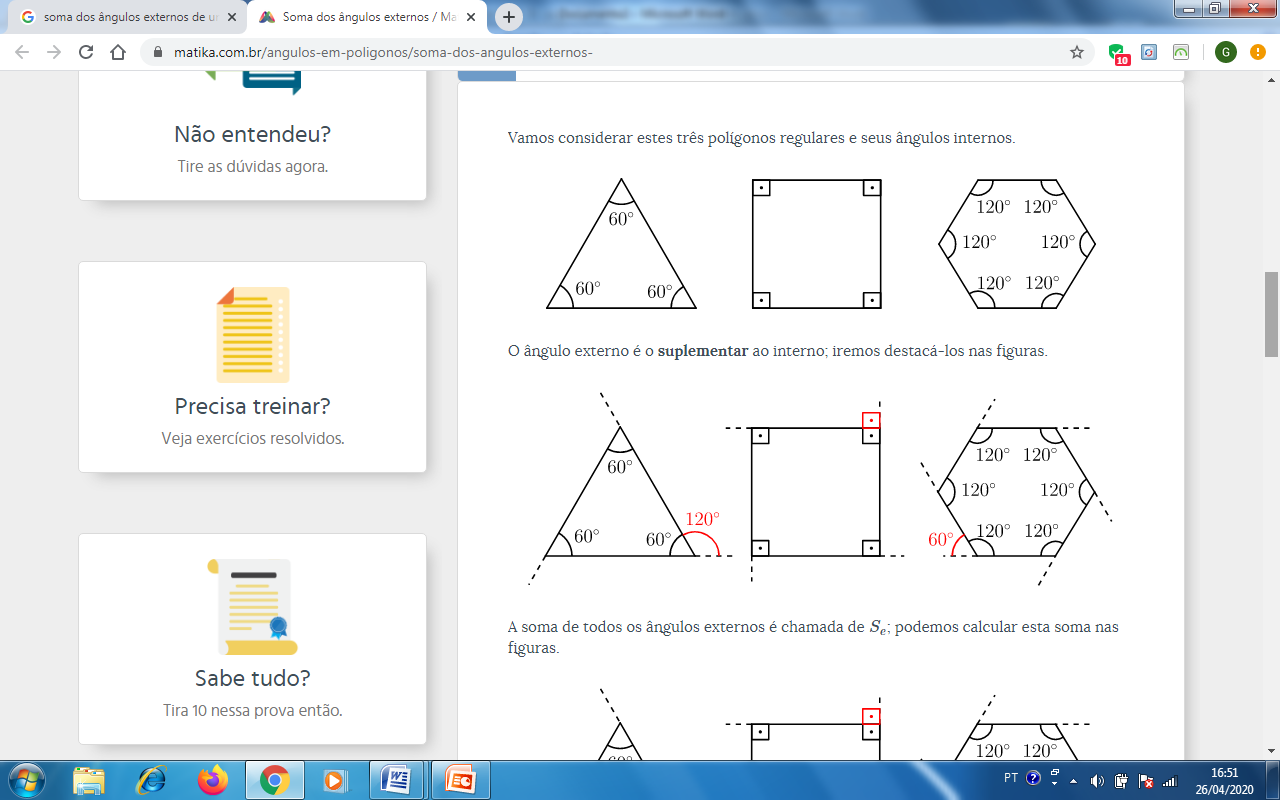 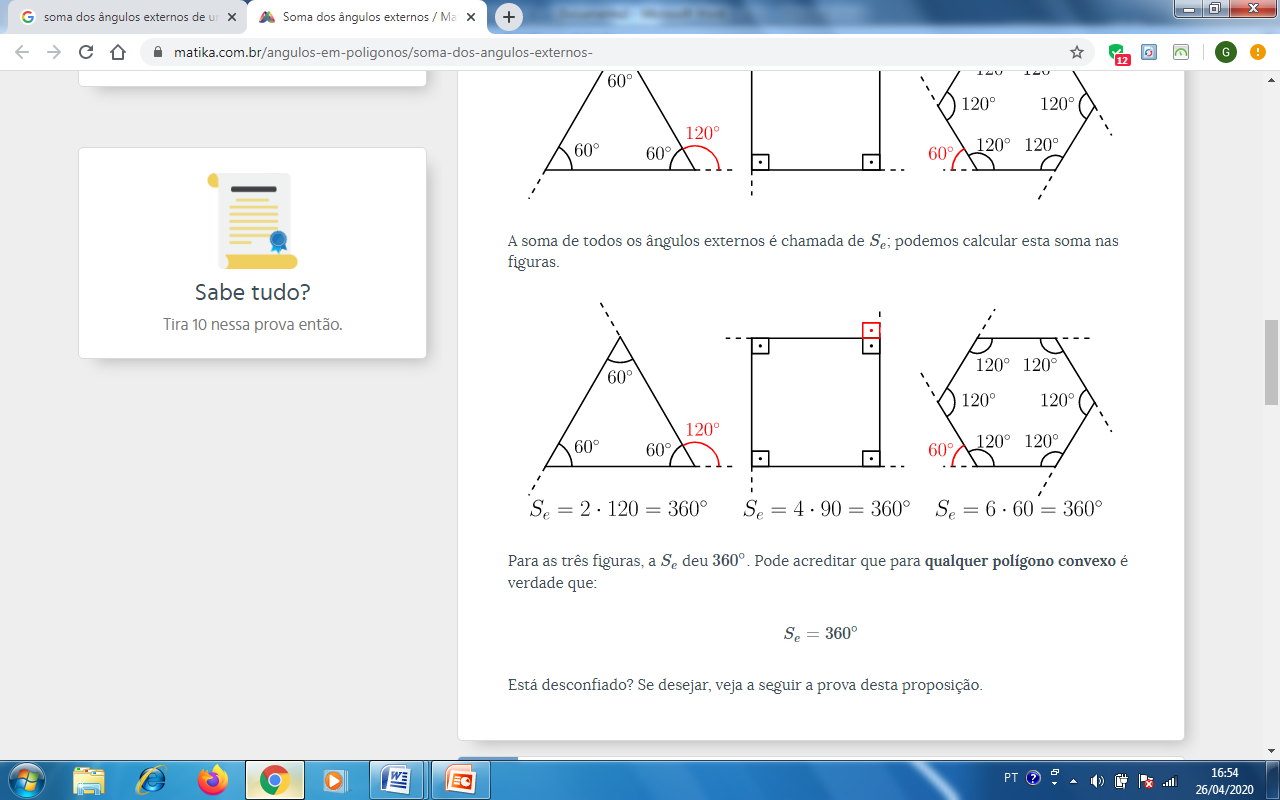 3
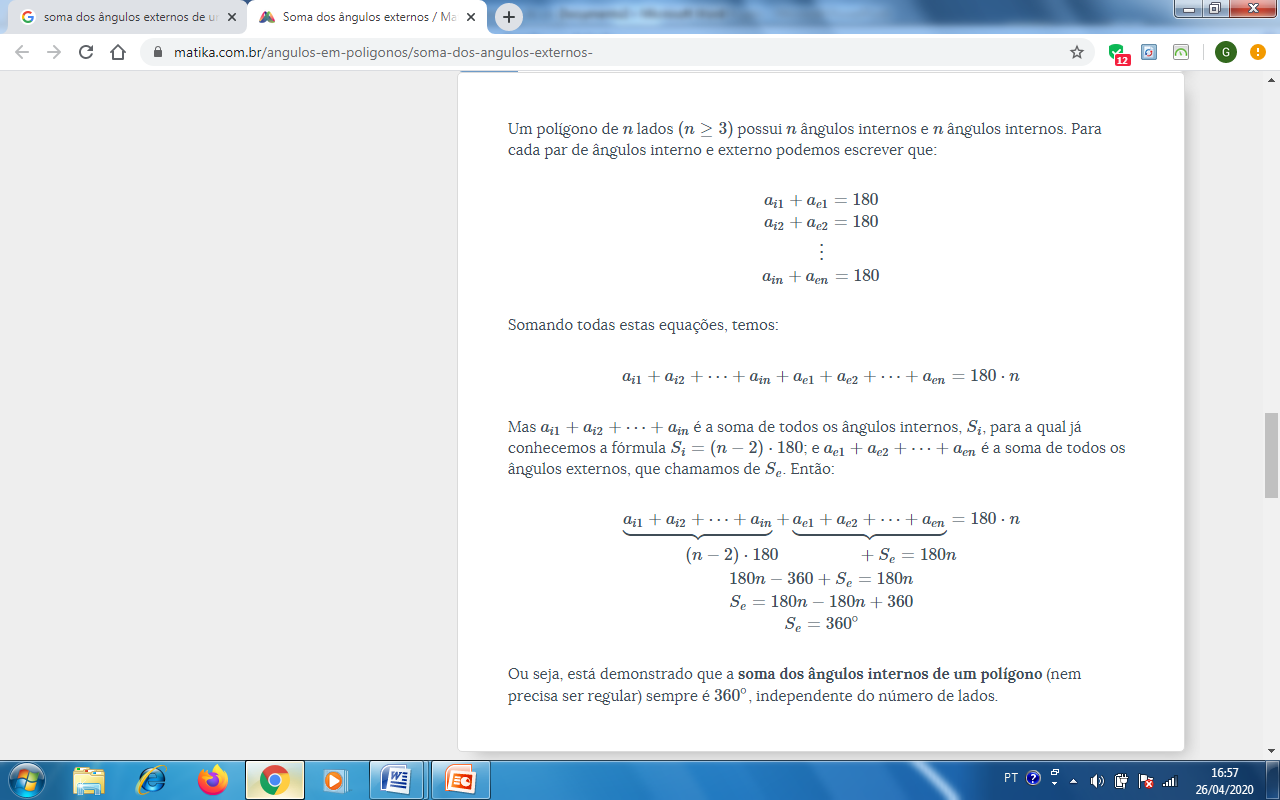 externos .
Então...
Se + Si = n . 180°
Se + (n - 2) . 180° = n . 180°
Se + 180°n - 360° = n . 180°
Se + 180°n – 180°n = 360°
Se  = 360°
Vamos exercitar?
Exercícios do livro de Matemática; pág.: 176 e 177 (13  a 19).

                       Ânimo galera...cuidem-se!
      
           Não se esqueçam de enviar a I proposta avaliativa de Matemática II para o meu e-mail   giselle.andrademf@yahoo.com.br  

           Abraços virtuais, profª.: Giselle 